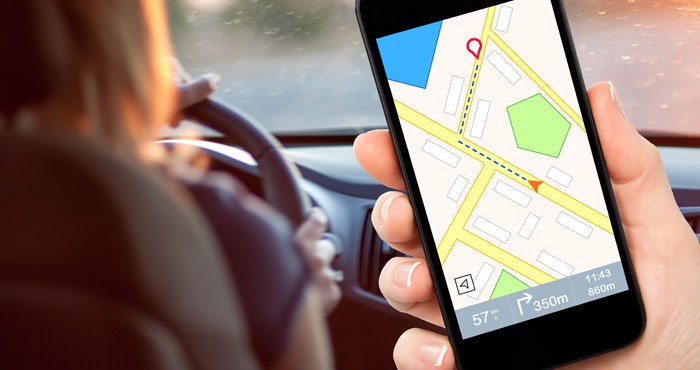 Navigator for Diffabled People
College for Professional Studies
Existing Applications
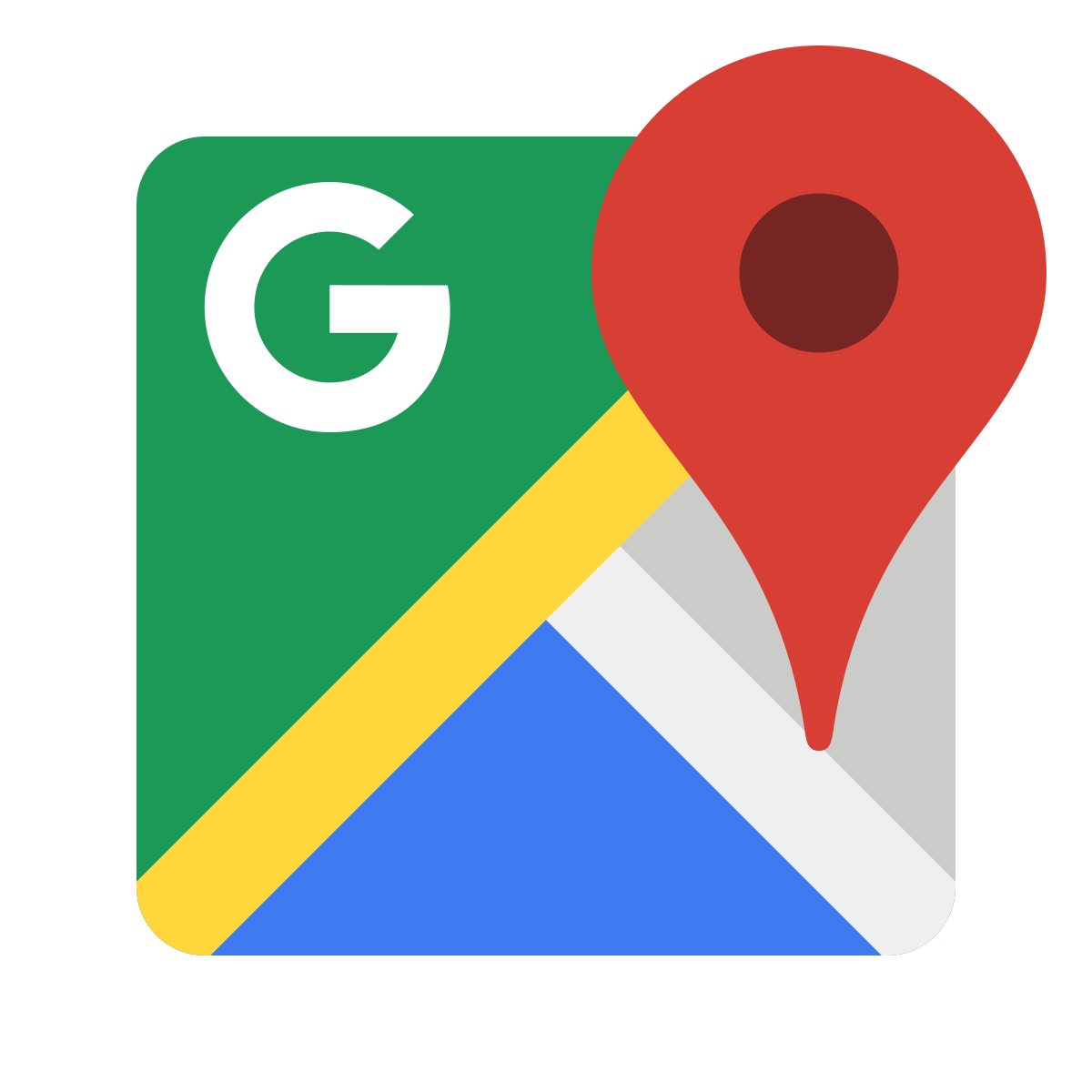 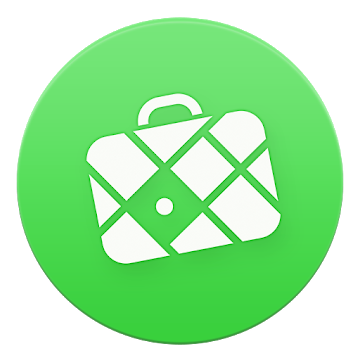 Google Maps
Maps.me
Prevailing Problems
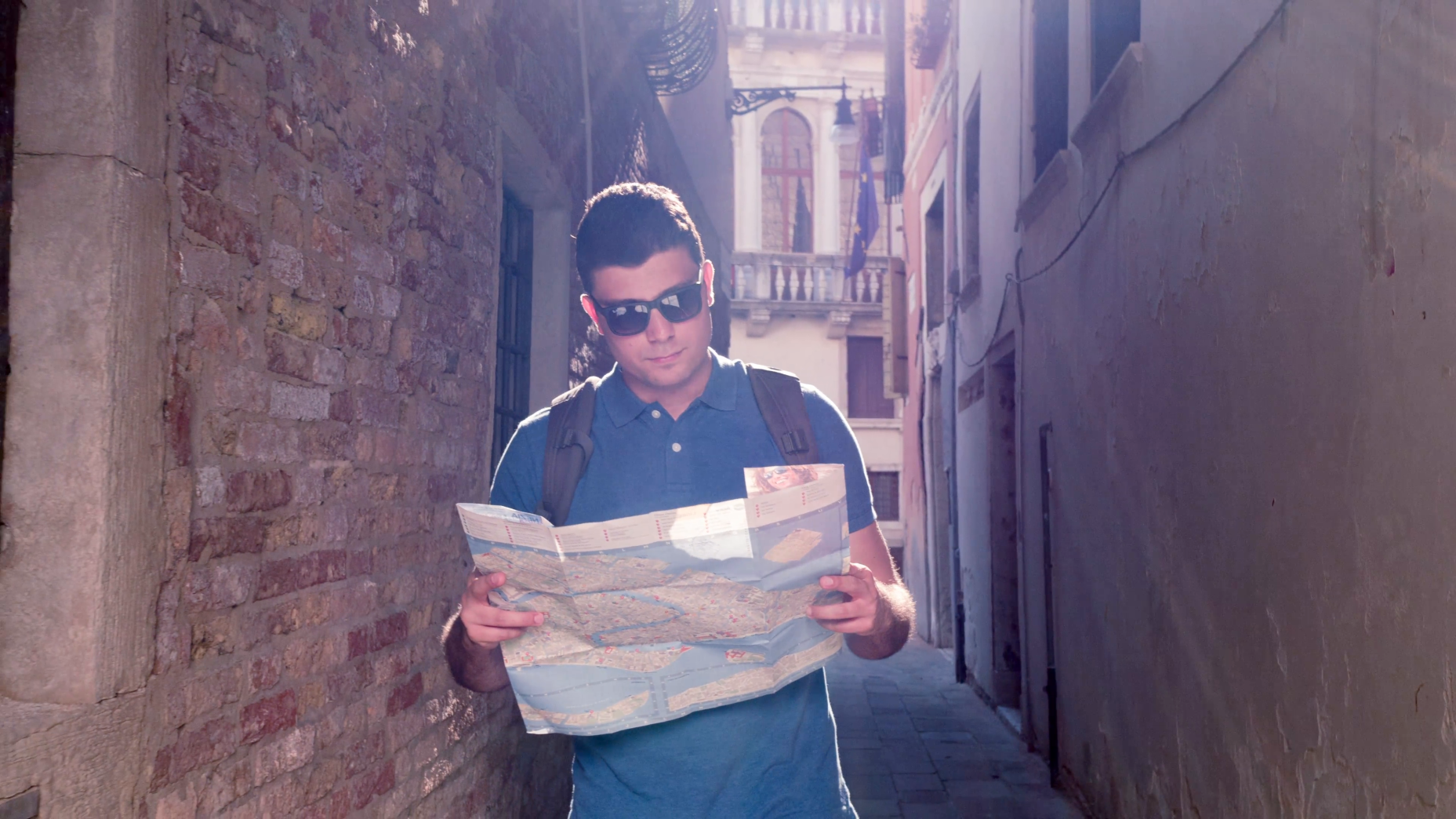 Not diffabled-user-friendly

Inappropriate approximation
    of distance while walking

Language barrier
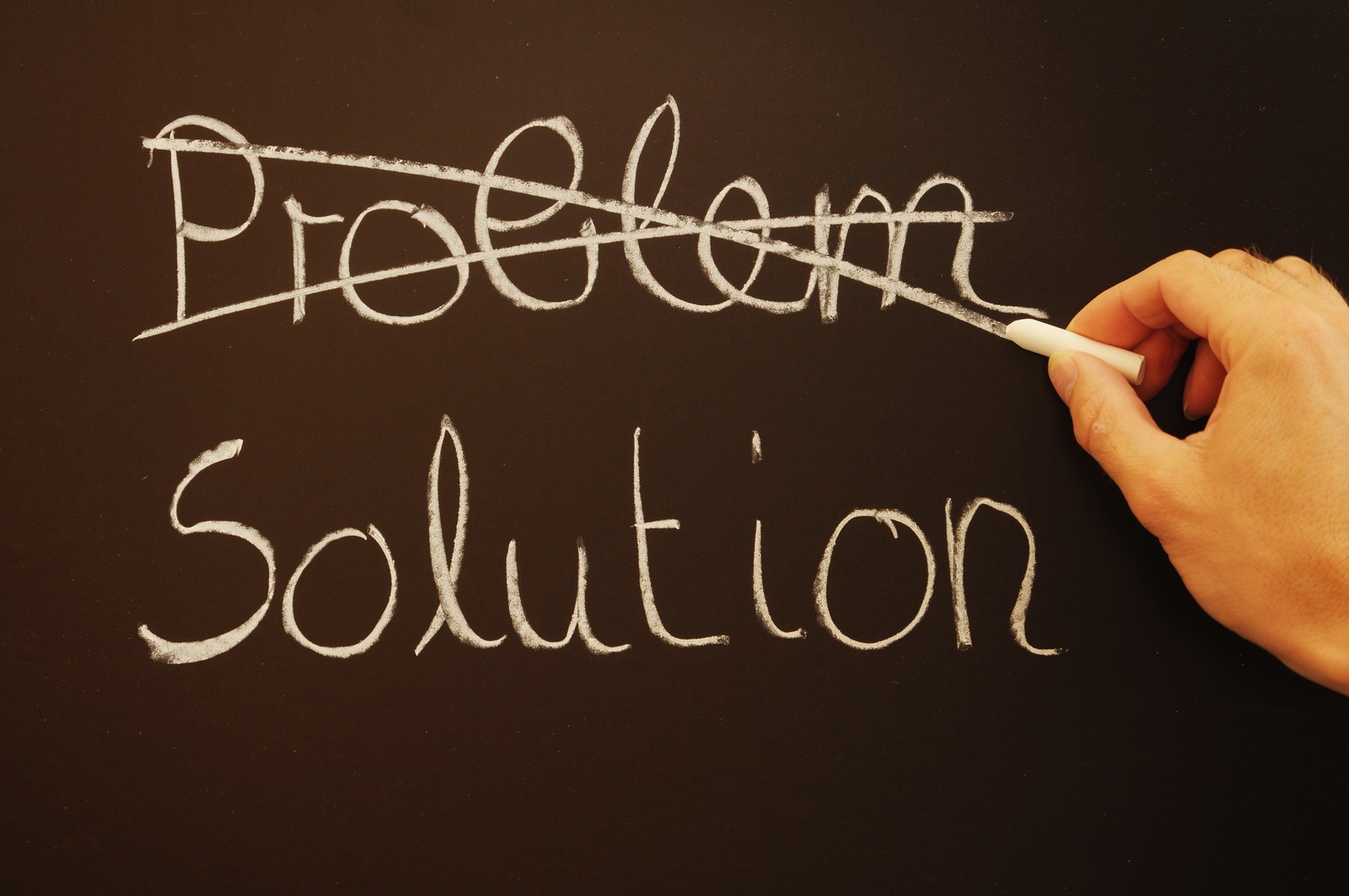 Proposed Solution
Minimal User Input for Operation

Ask for current location at any time

Notify about any turnings and diversions
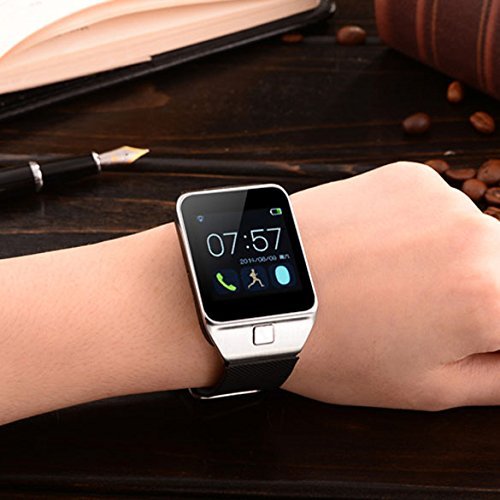 Proposed Solution
Different behavior while walking and riding vehicles
Suggestion of destined location with relative to public landmarks to identify precise location
Nepali language
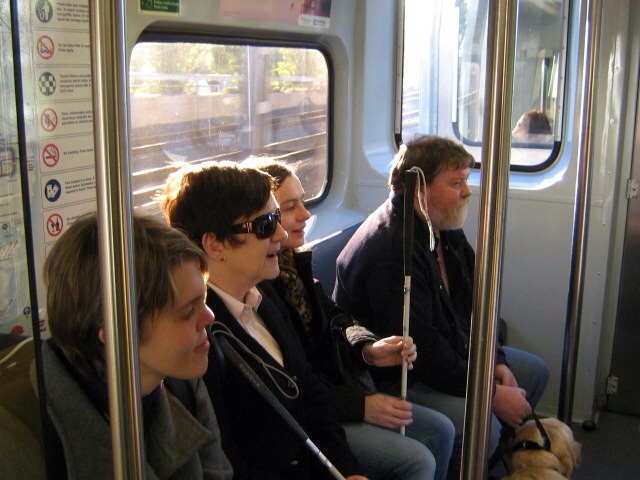 Additional Features
Allows users to escape heavy traffic
Localized language
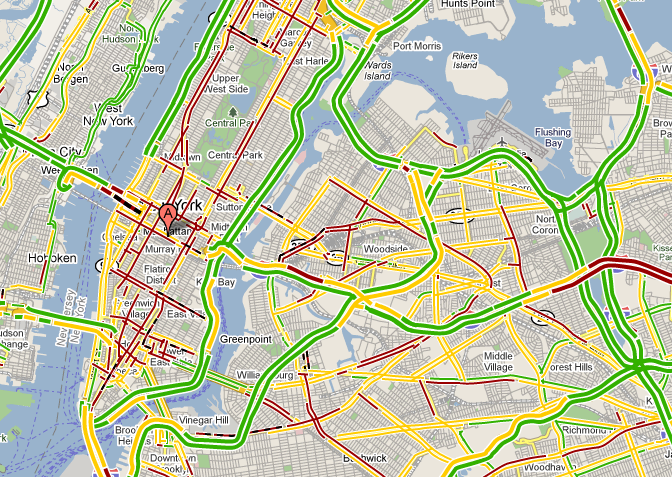 Targeted Users
Primary
People with Visual Impairment
Secondary
Tourists
Normal People
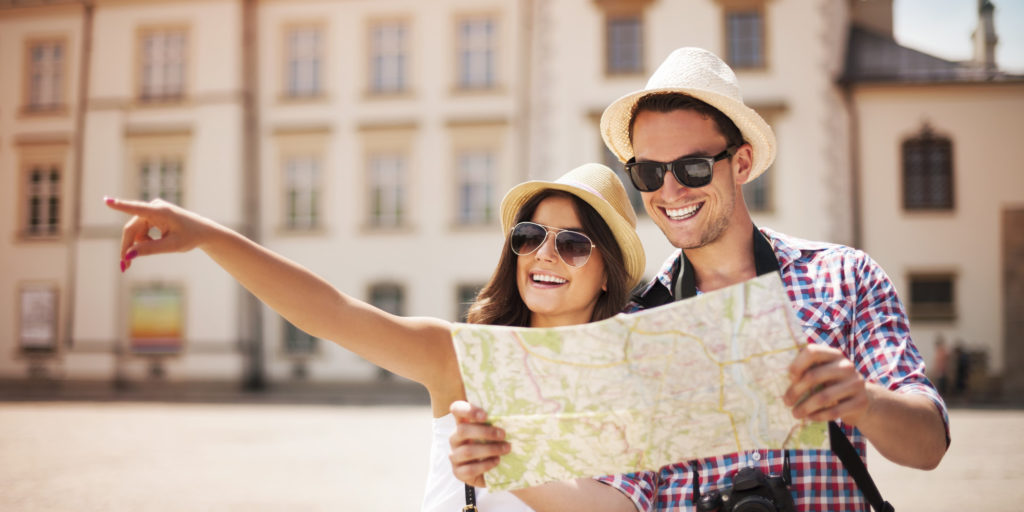 Limitations
Wont be applicable for rural areas
May be expensive due to mobile data usage
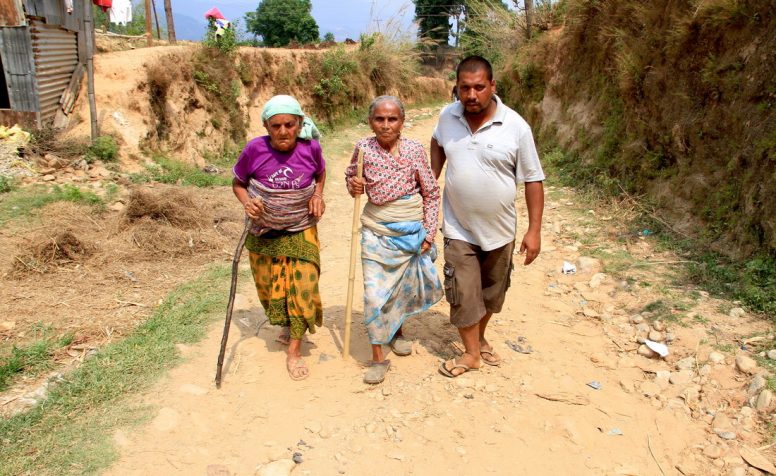 Any Queries?